DT kranskärl
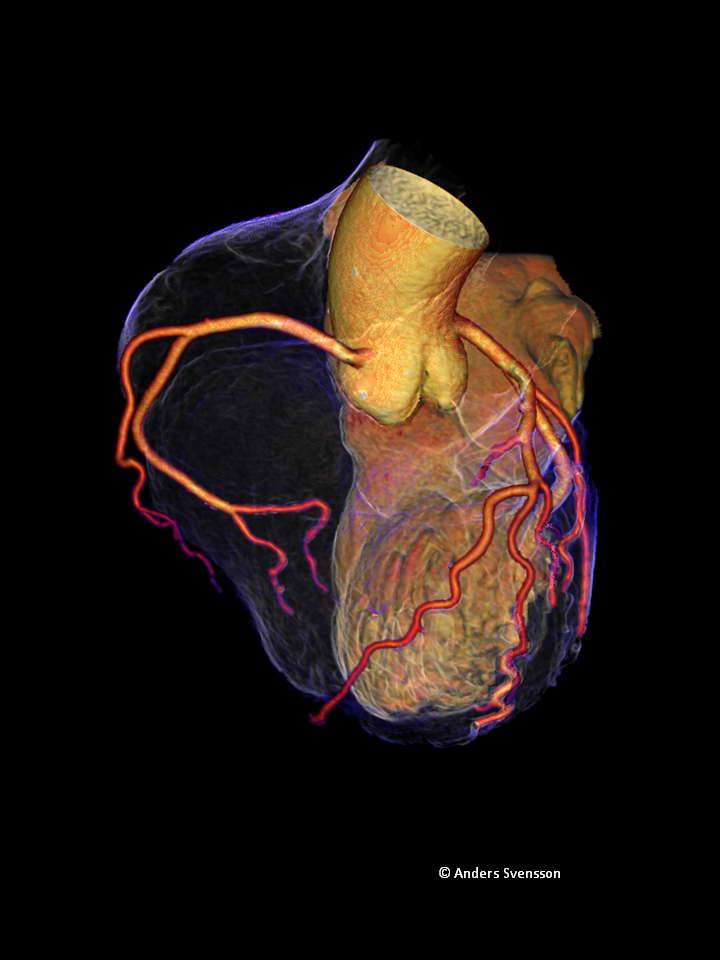 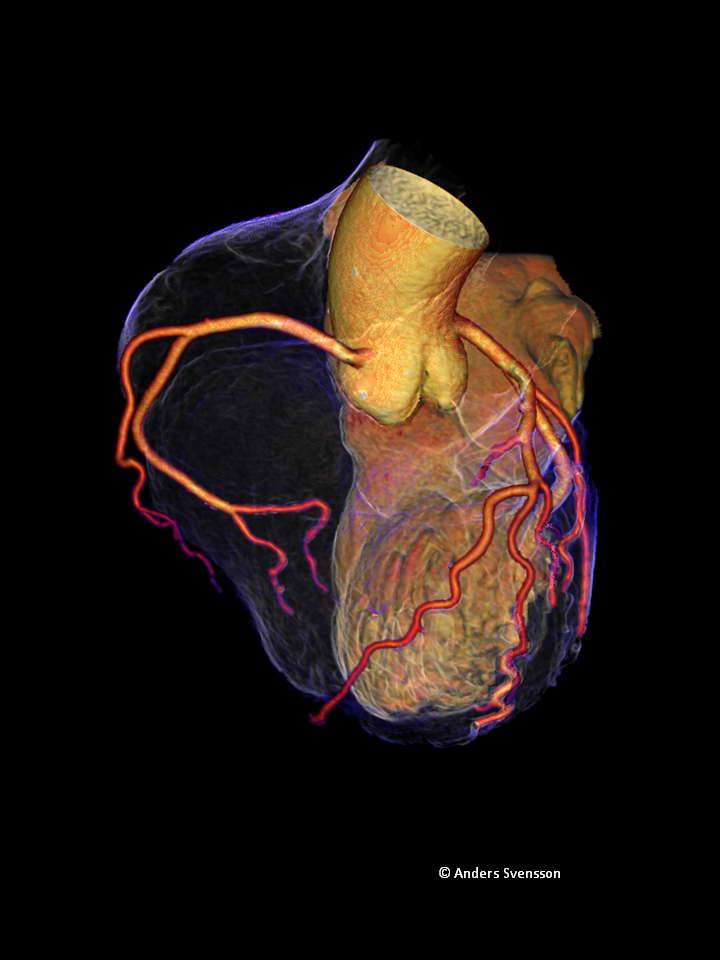 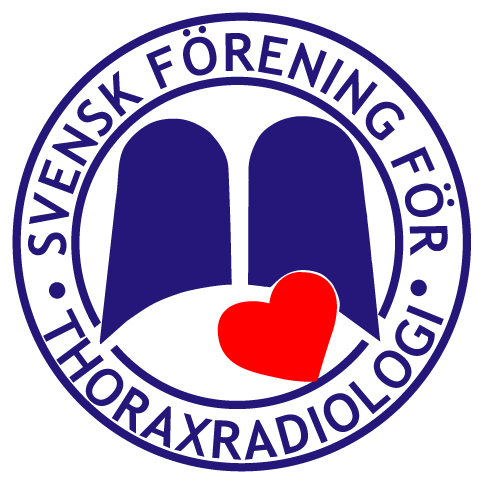 Linköping
12-15 november 2024
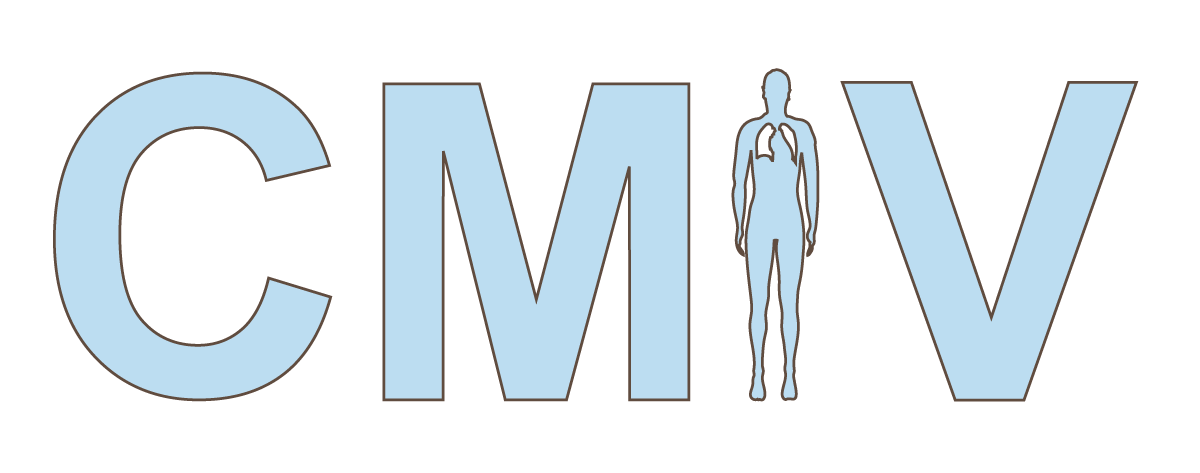 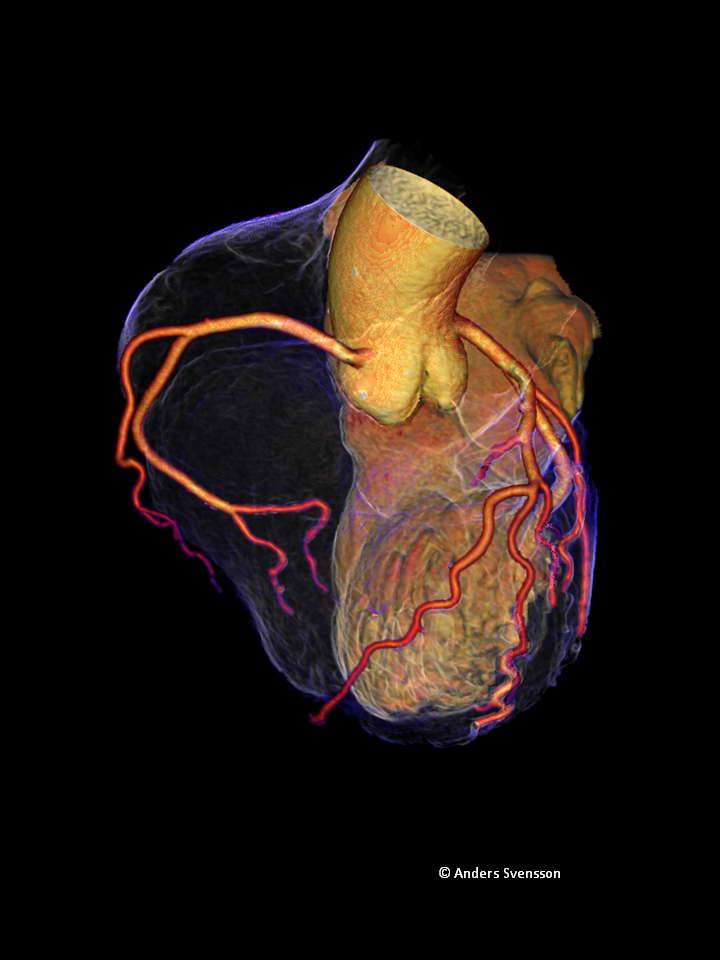 Linköping 
12-15/11 2024
DT kranskärl
Svensk Förening för Thoraxradiologi anordnar för 11e gången en introduktionskurs i datortomografi av kranskärlen. Kursen är en grundkurs utan behov av förkunskaper inom området. Huvudmålet är att lära ut grundläggande granskningsteknik med fokus på kranskärlen oavsett typ/fabrikat av datortomograf. Kursen ger också en introduktion till teknik, protokoll, kliniska riktlinjer och andra indikationer för DT hjärta. Kursen hålls på svenska och riktar sig främst till färdiga specialister inom medicinsk radiologi, kardiologi och klinisk fysiologi. 

Kursen pågår från tisdag lunch till fredag lunch och varvar föreläsningar och seminarier med cirka tio timmar eget arbete vid arbetsstation. Varje deltagare arbetar vid en egen arbetsstation. Målsättningen är att cirka 50 fall kommer att bedömas vilket motsvarar ”Level 1 – kompetens” enligt  ACC/AHA kriterier.

Efter kursen skall deltagaren
 ha en övergripande kunskap om EKG-styrd DT med olika tekniker.
 ha kunskap om stråldoser och dosbesparande möjligheter.
 känna till tänkbara indikationer.
 känna till begränsningar och kontraindikationer.
under handledning ha granskat ca 50 kranskärlsundersökningar.
 kunna hjärtats anatomi.
Kursledning

Erika Fagman, Thoraxradiolog, Sahlgrenska Universitetssjukhuset
Gusten Nyberg, Thoraxradiolog, Universitetssjukhuset i Linköping
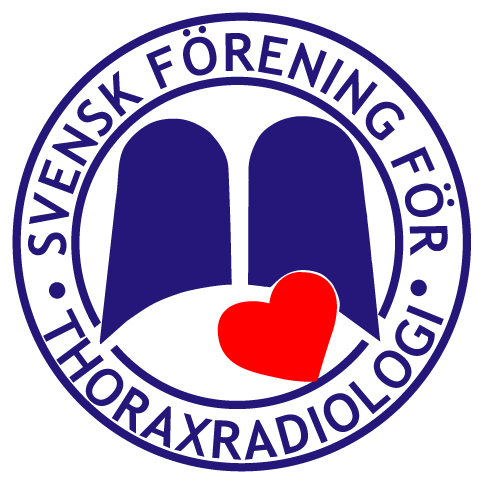 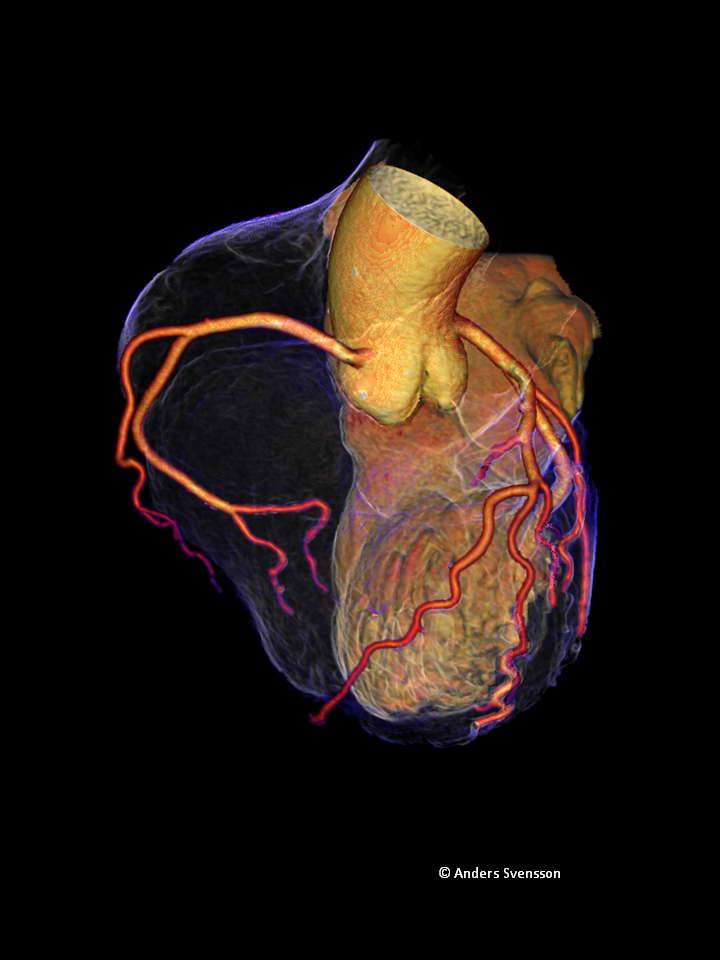 Linköping 
12-15/11 2024
DT kranskärl
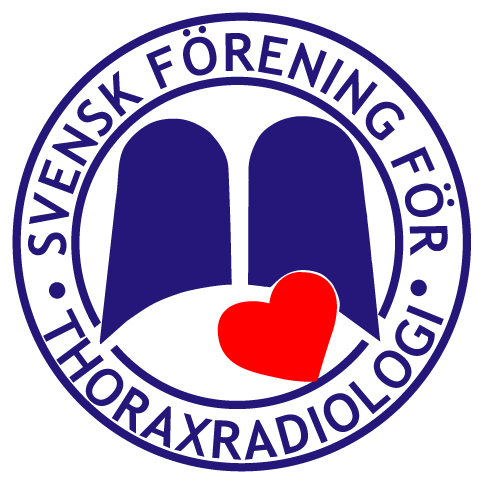 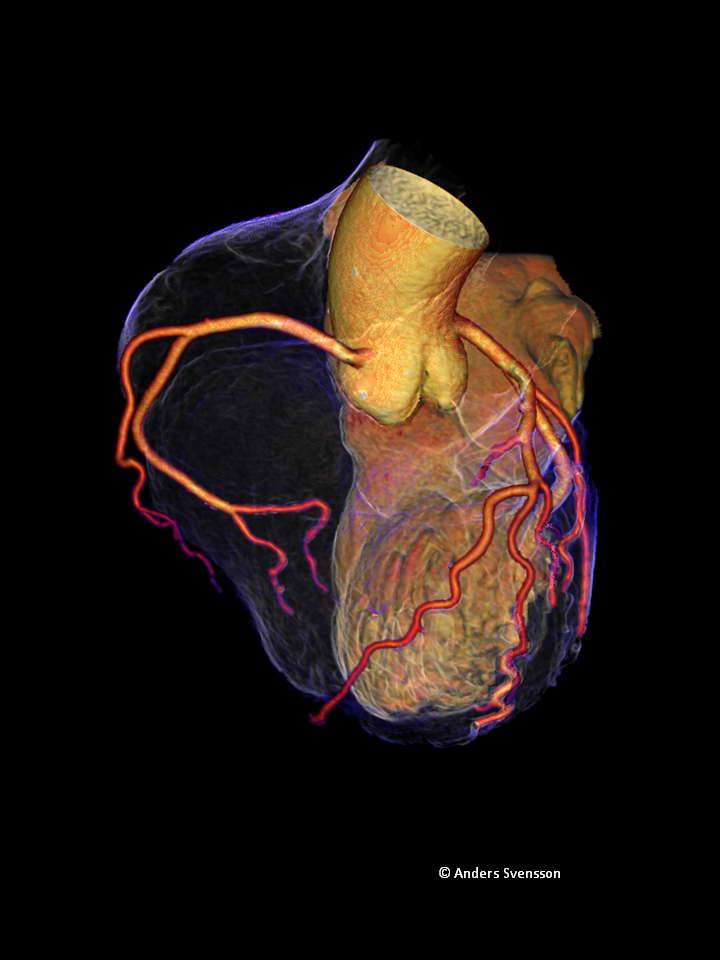 Linköping 
12-15/11 2024
DT kranskärl
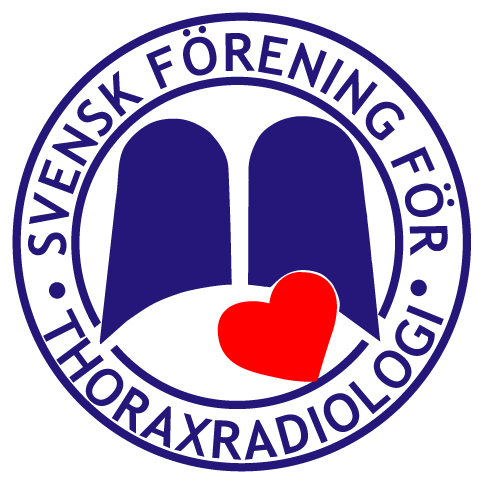